ФИРМА В ЭКОНОМИКЕ
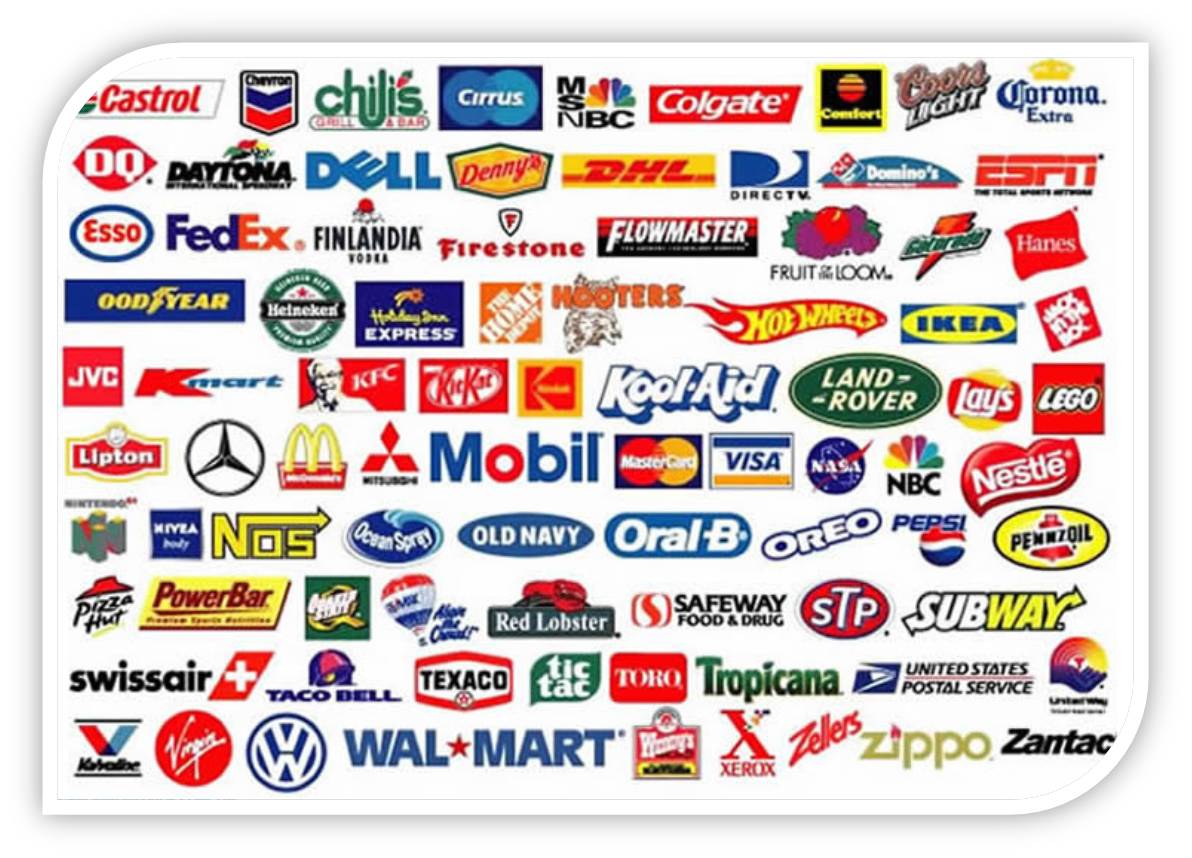 Фирма (предприятие) в экономике – 
это коммерческая организация, осуществляющая затраты экономических ресурсов для изготовления товаров и услуг, реализуемых на рынке.
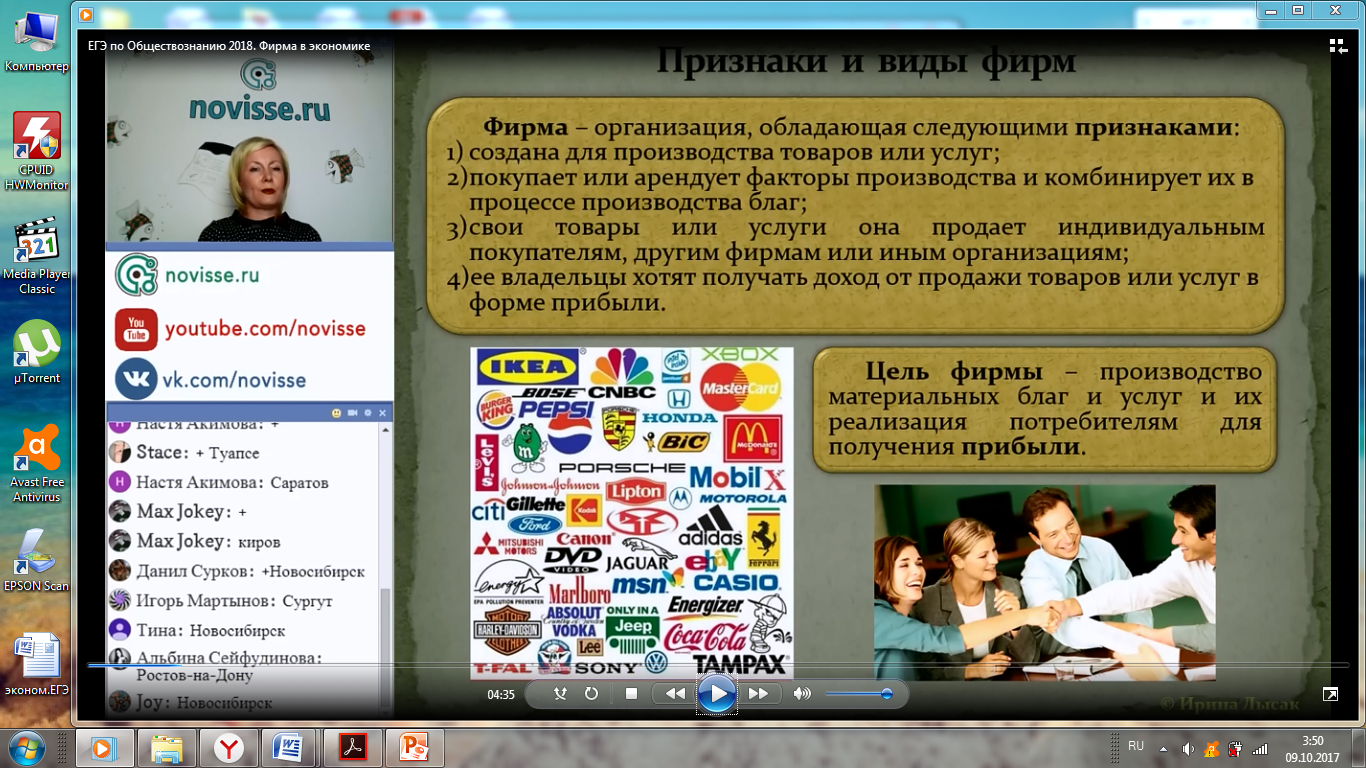 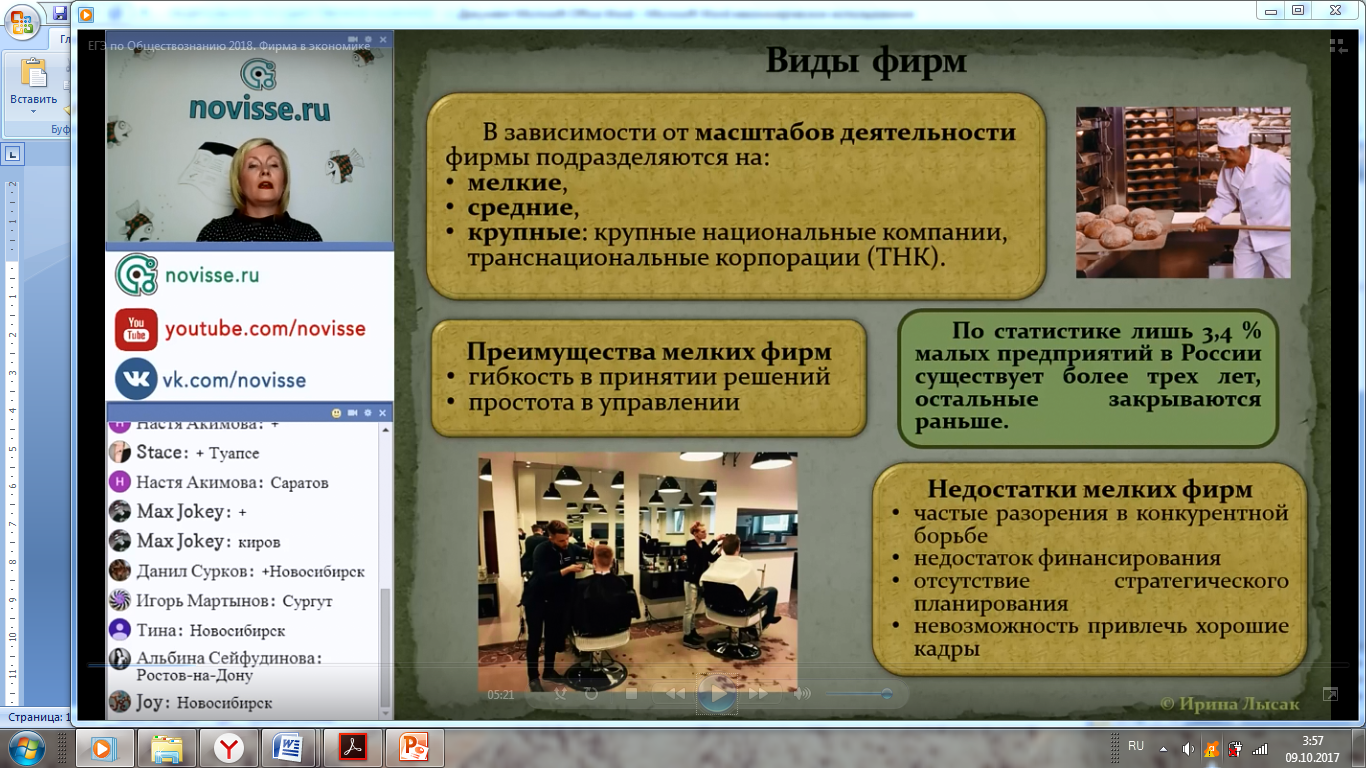 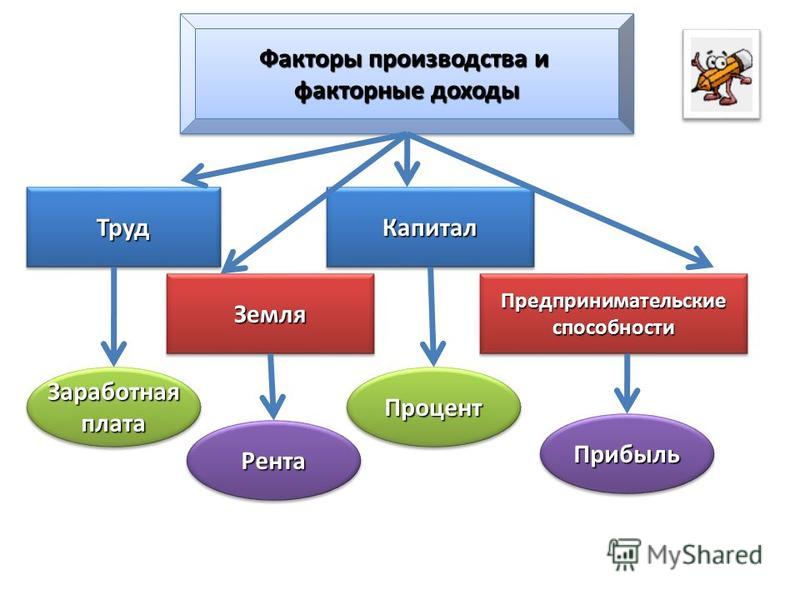 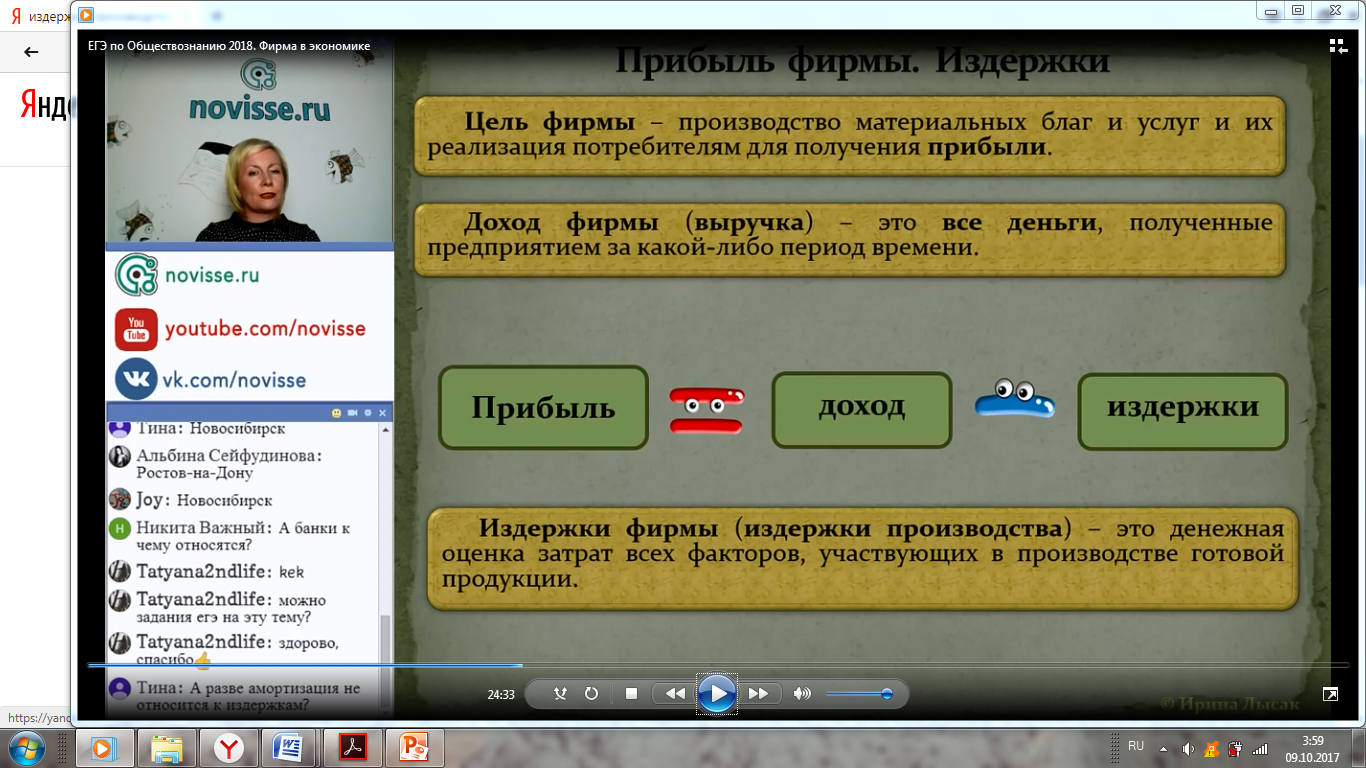 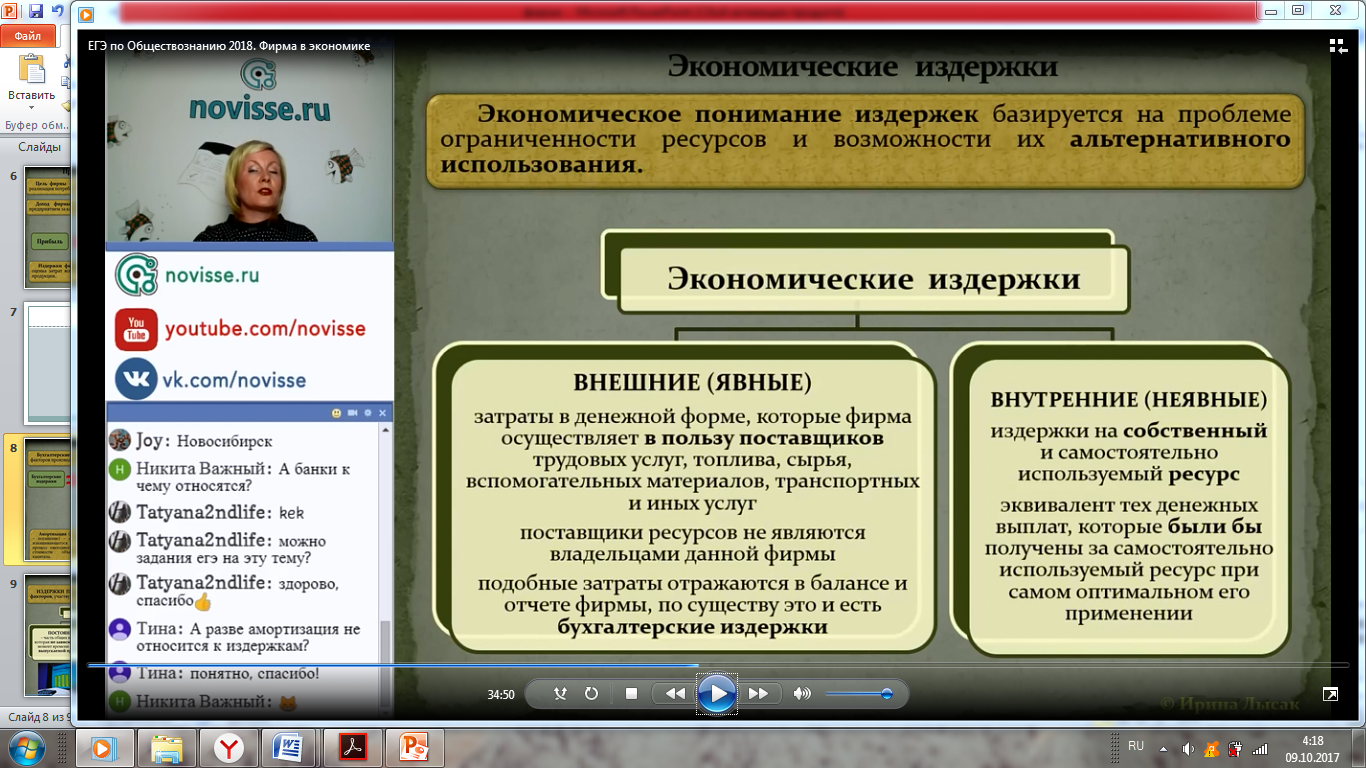 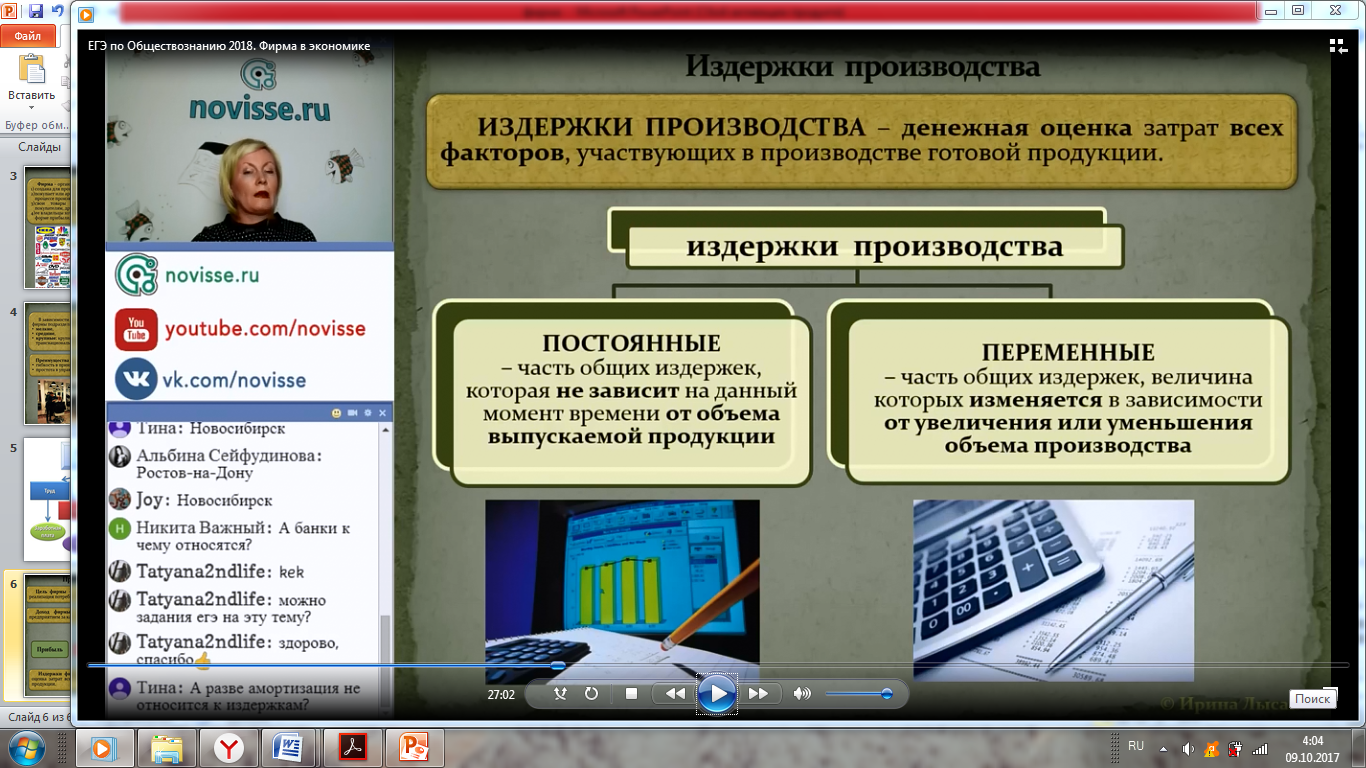 Проанализируйте суждения об экономике фирмы
Фирма – организация, производящая блага для продажи с целью получения прибыли.
Прибыль фирмы представляет собой сумму издержек и выручки.
Издержками называют стоимость затрат на производство и сбыт готовой продукции.
Выплата процентов по ранее взятому кредиту относится к переменным издержкам фирмы.
Постоянные издержки связаны с самим фактом существования фирмы и должны быть оплачены, даже если фирмы ничего не производит.
Фирма используют внешние и внутренние ресурсы.
К переменным издержкам фирмы относят оплату электричества и потребленной воды.
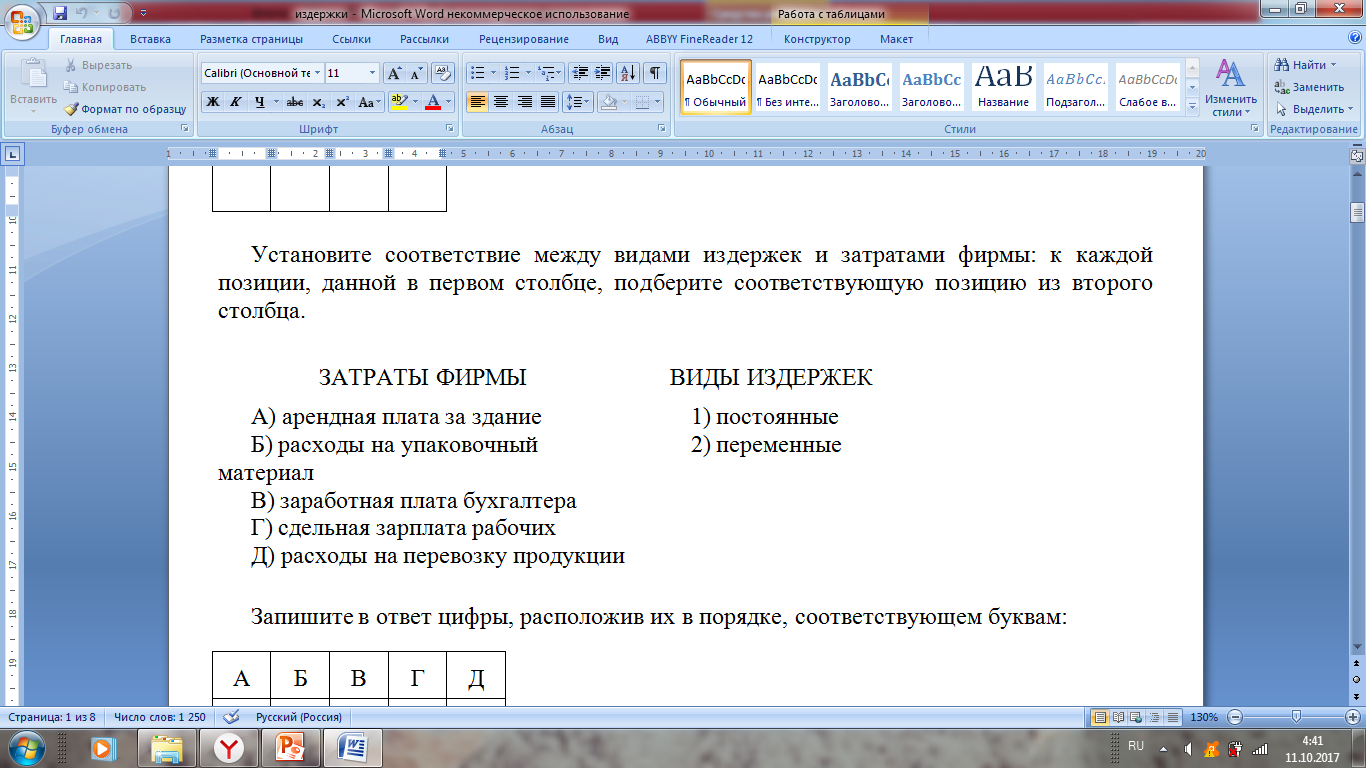 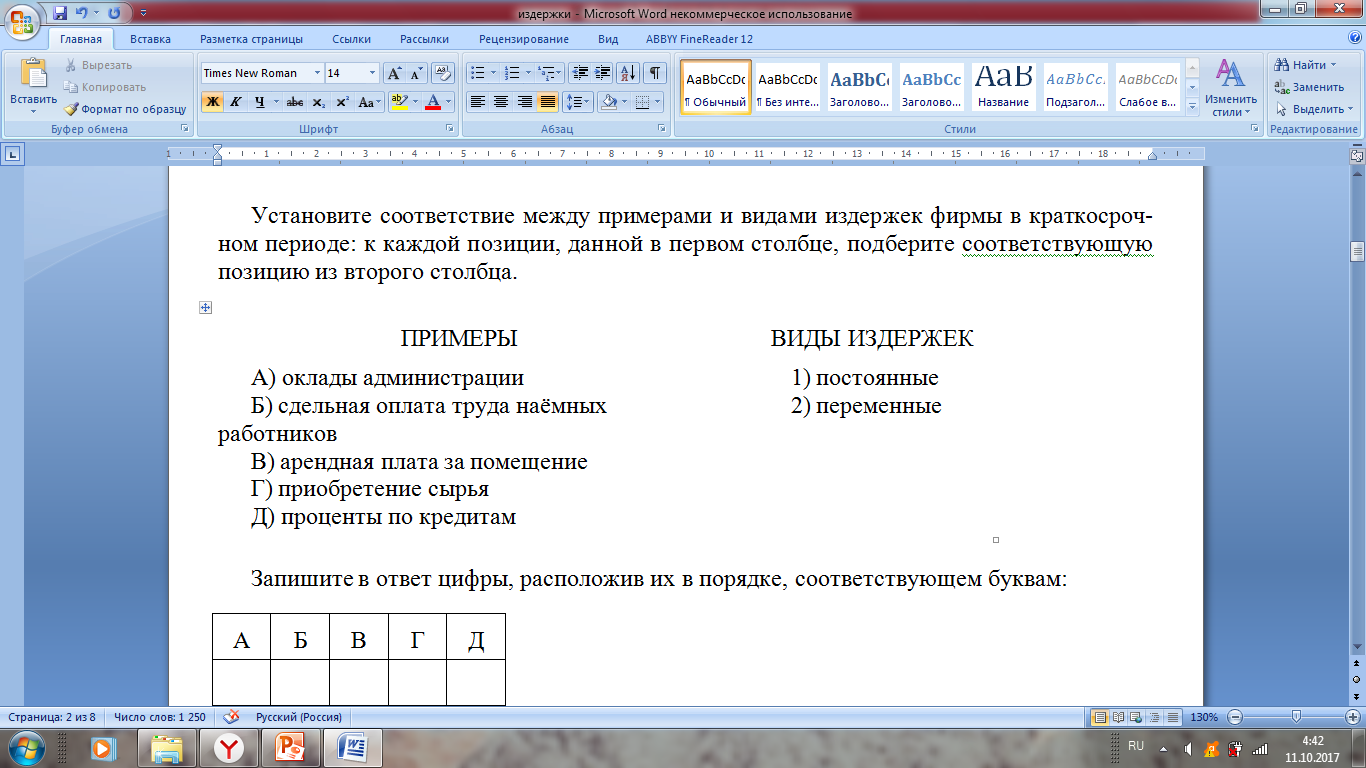 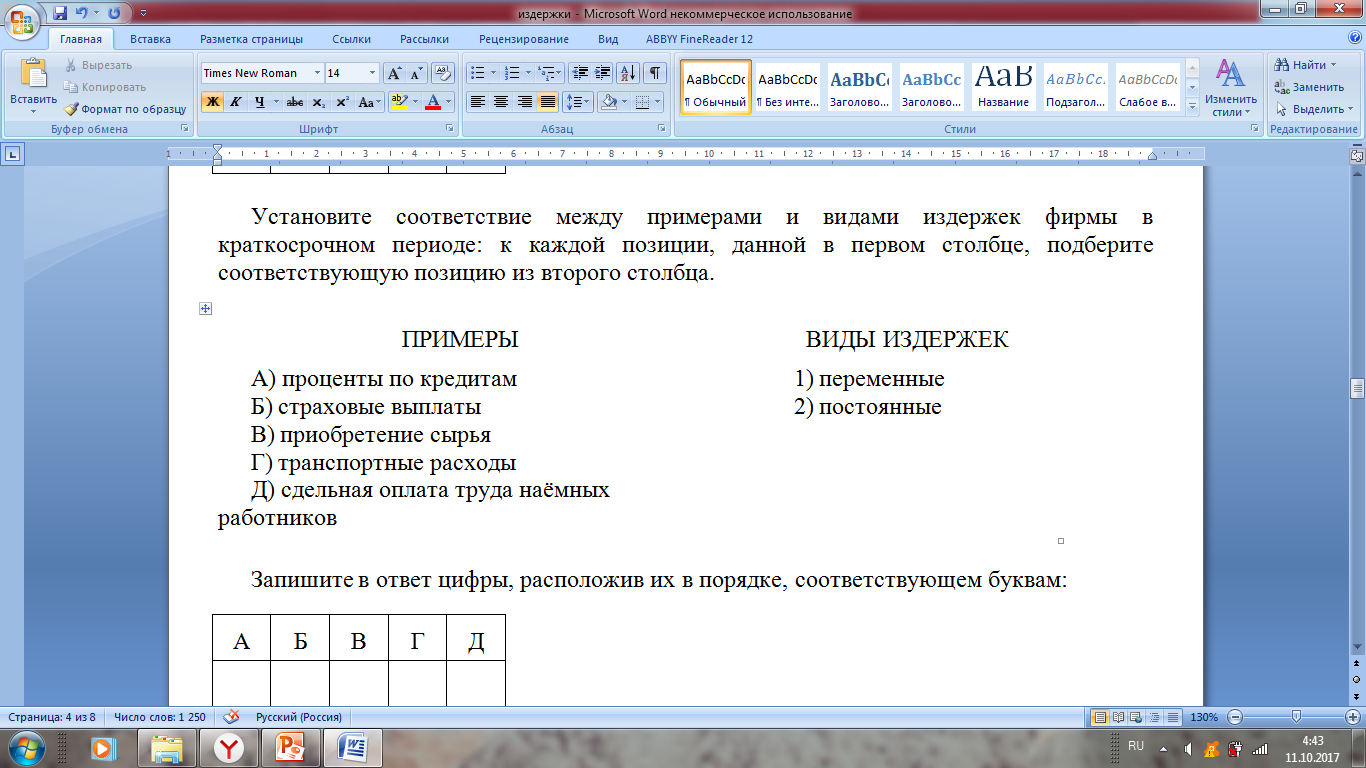 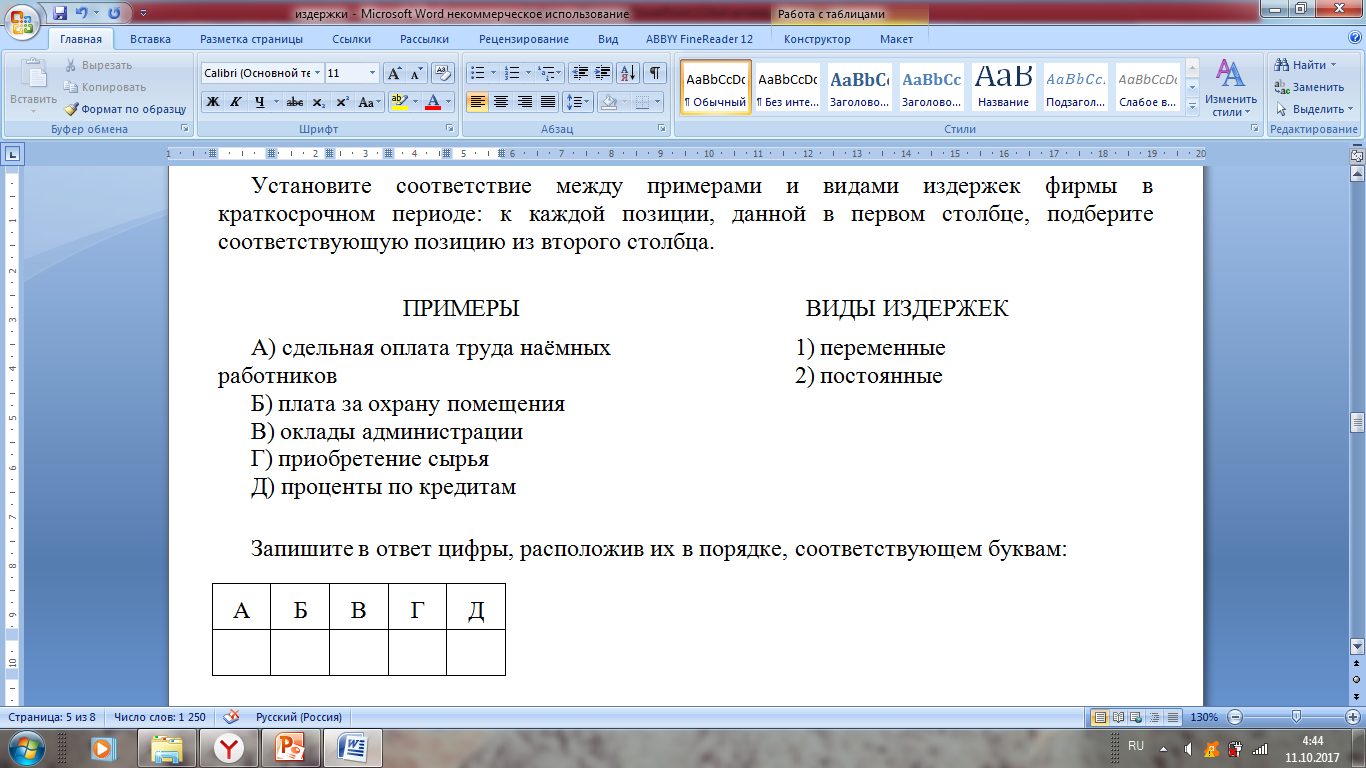 Задание 25.
Какой смысл учёные вкладывают в понятие «издержки»? Привлекая знания обществоведческого курса, составьте два предложения: одно предложение, содержащее информацию о переменных издержках, и одно предложение, раскрывающее сущность прибыли.
Задание 26.
Назовите три пути повышения эффективности работы фирмы в условиях рыночной экономики.
Задание 28.
Составить план по теме 
«Издержки в экономической деятельности», 
«Фирма в экономике».
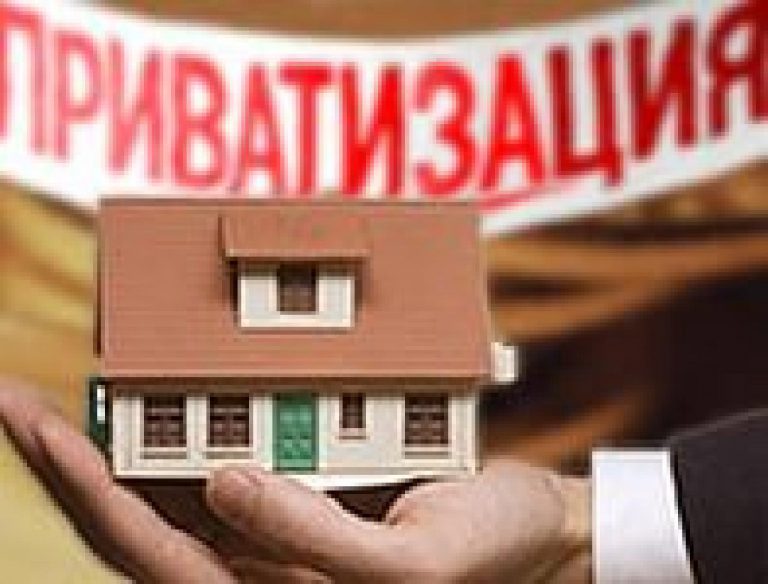 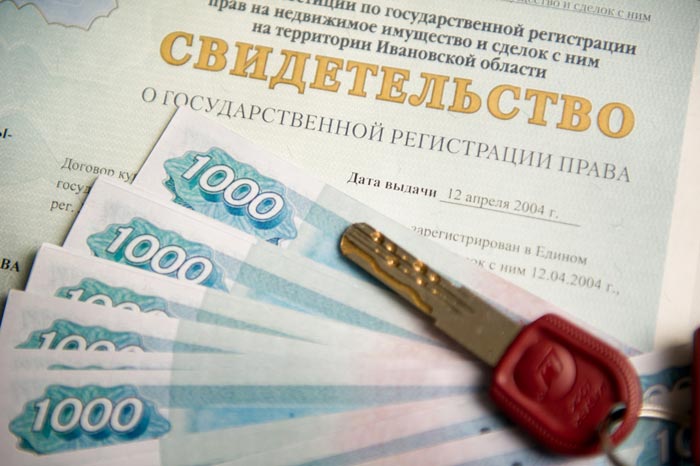 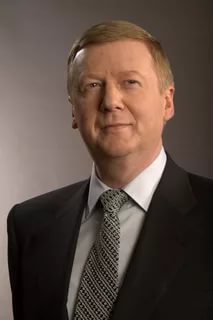 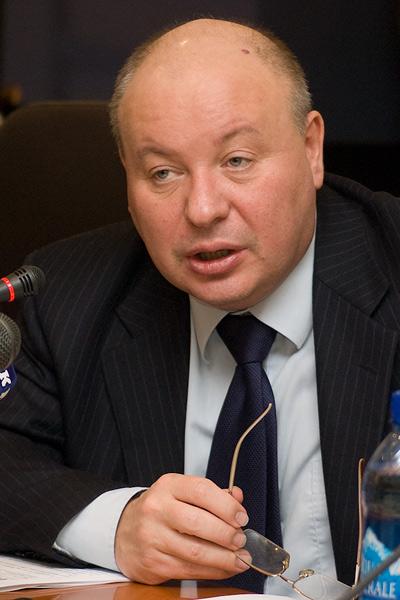 Анатолий Борисович Чубайс  (1955) — советский и российский политический и хозяйственный деятель, генеральный директор государственной корпорации «Российская корпорация нанотехнологий». С 2011 года председатель правления ОАО «Роснано».
Егор Тимурович Гайдар 
(1956 - 2009)— российский государственный и политический деятель, экономист,                                           доктор экономических наук.
Эффективное предприятие – это …
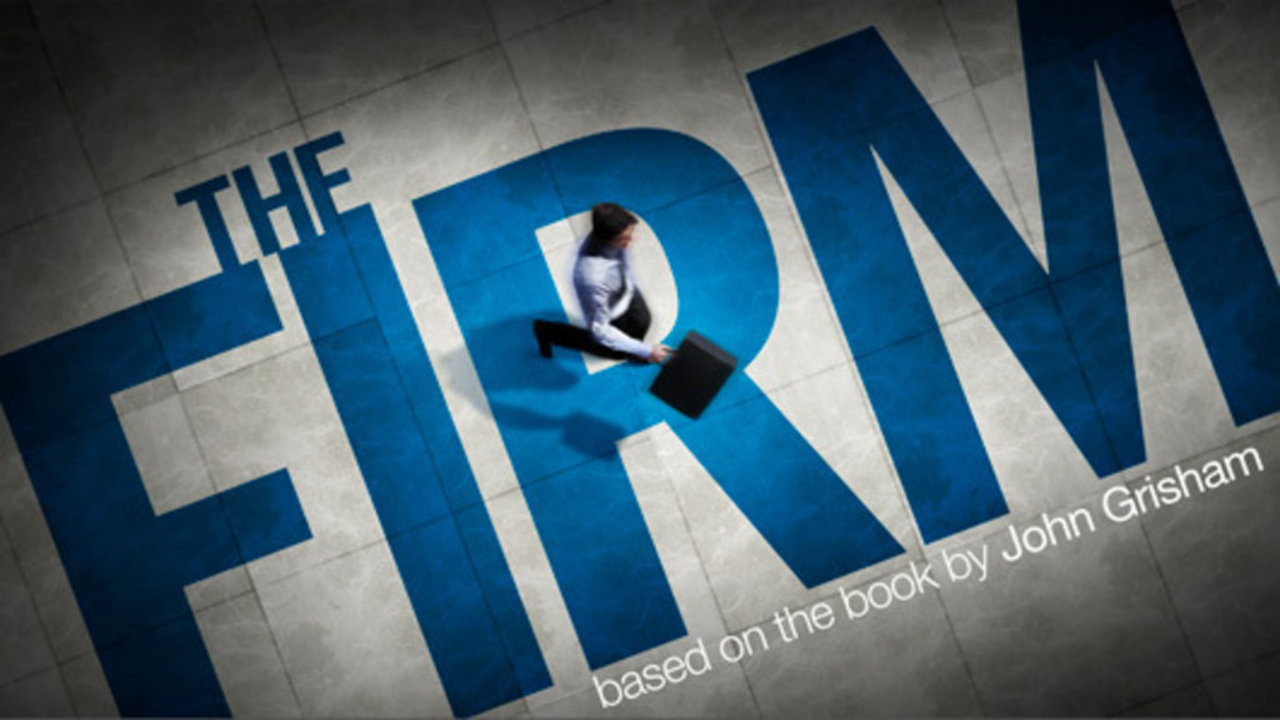